入所前にお泊まりデイサービスを検討ください
<事業所番号: 00000>
樹楽（きらく）
○○県○○市
TEL：00－0000－0000
担当 : 　　　（○○）
「一緒に過ごす、大切な毎日。」
365日24時間、あなたと共に、心地よい時間を提供します。
☆家族と共に心地よい時間を過ごすために☆
◎認知症利用者対応可能
　⇒ご家族の安心のために、認知症の方にも温かなサポートを提供します。
◎家族負担の軽減
　⇒家族の皆様にもゆとりを持っていただけるよう、お手伝いをさせていただきます。
◎融通が利く
　⇒利用者様のライフスタイルに合わせて柔軟に対応します。
　 　 安心してお泊りいただけます。
◎個別対応が可能
　 ⇒個別のニーズに寄り添い、心温まるケアを提供いたします。
特養やショートステイとの違いは、家庭的な雰囲気で個別のプランを提供し、利用者様のライフスタイルに合わせたアットホームな環境での過ごし方を重視しています。
●利用料金（要介護3・1割負担の場合）
※通院サポート（病院までの送迎、診察付添いなど）も対応可能！
お気軽にお問合せ下さい。
見学随時受付しております。
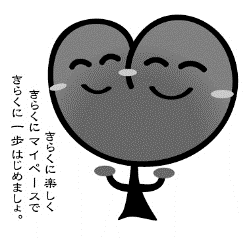